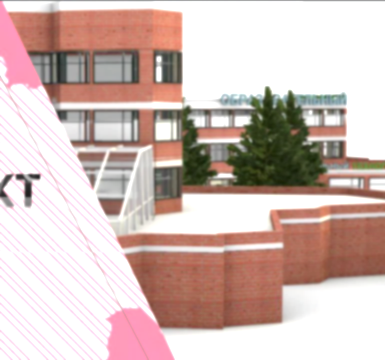 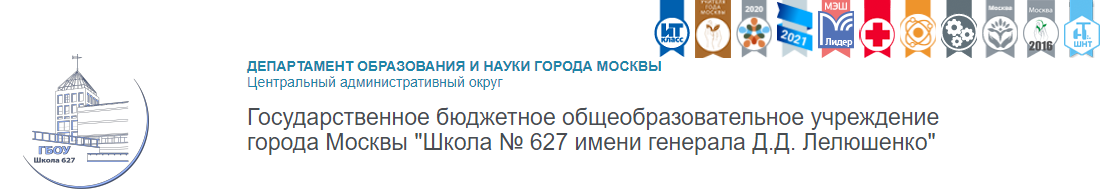 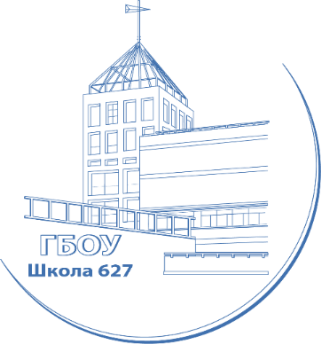 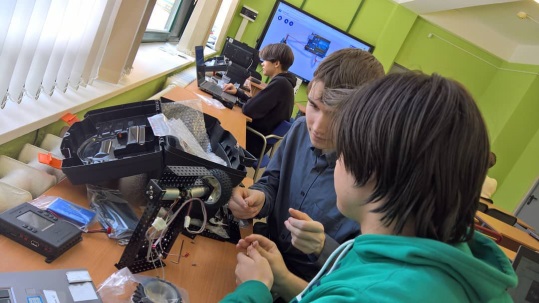 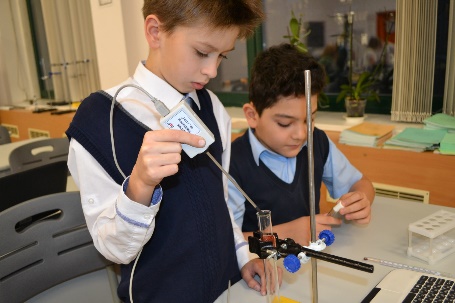 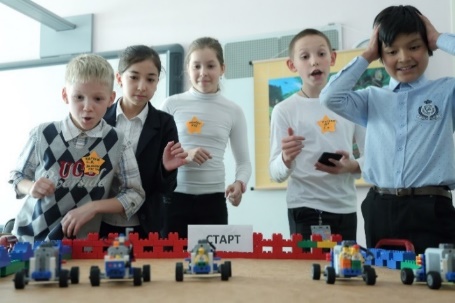 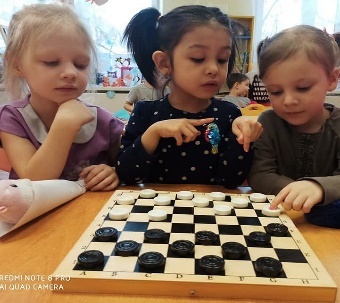 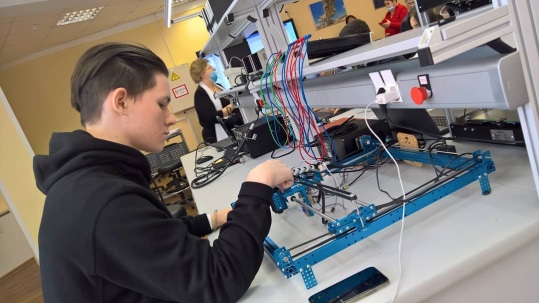 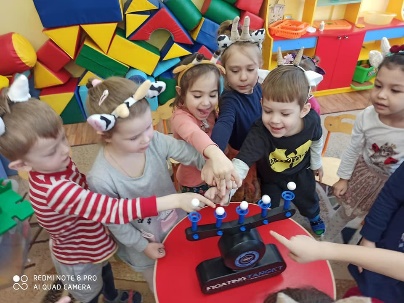 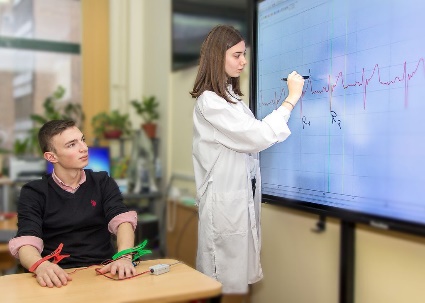 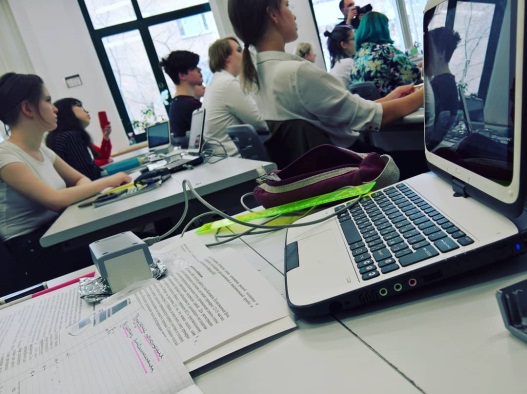 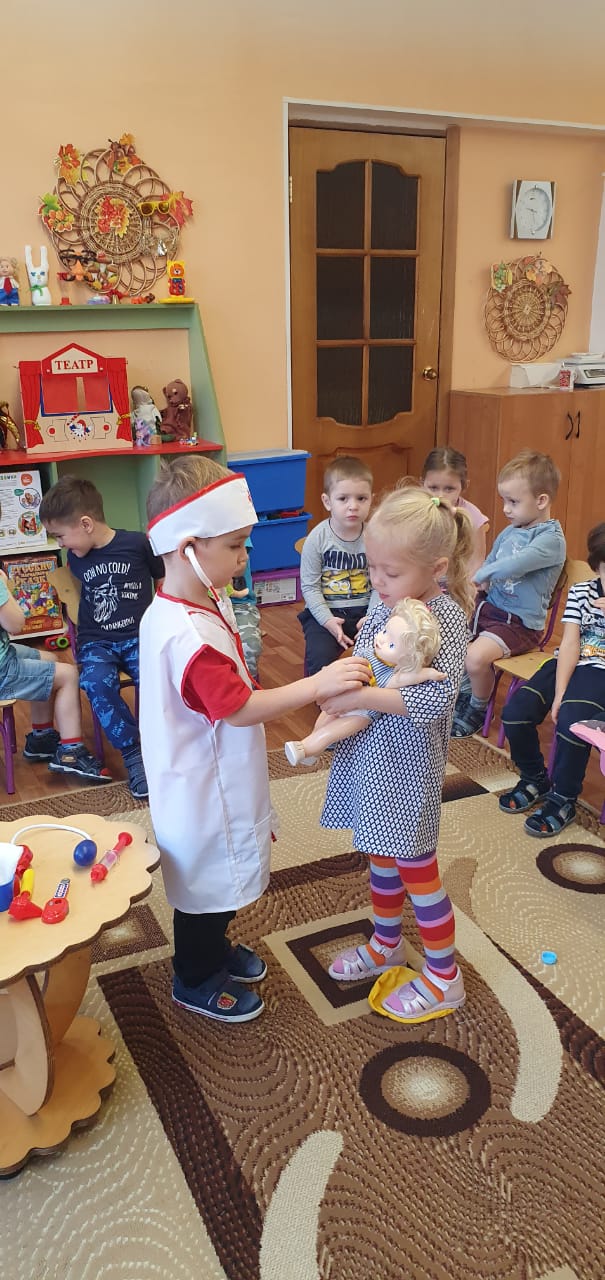 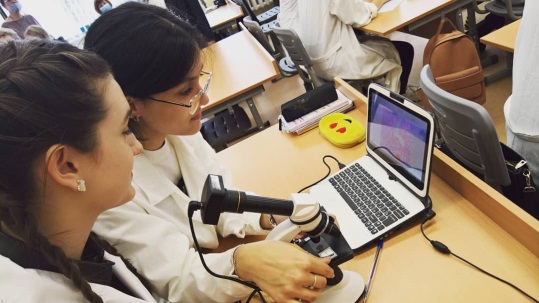 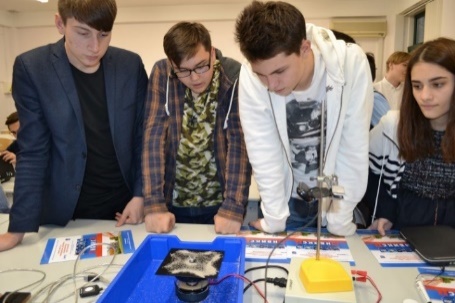 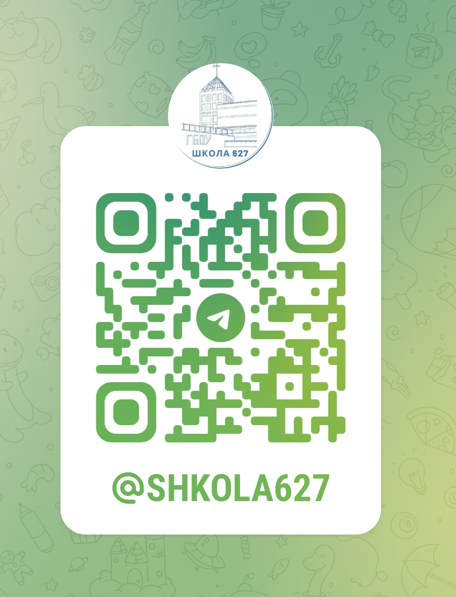 Родительское собрание:
«Организация заочной формы обучения»
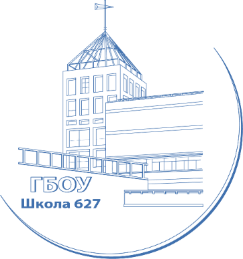 Цель и повестка собрания
1. Условия договора об очно-заочном и заочном обучении. Положение о формах обучения. Условия расторжения договора. 
2. Кураторство учеников, находящихся на очно-заочном и заочном обучении.
3. Порядок сопровождения кураторами очно-заочного и заочного обучения. Регламент взаимодействия родителей (учеников) с куратором и учителями-предметниками.
4. Сроки и порядок проведения консультаций перед промежуточной аттестацией.
5. Сроки и порядок проведения промежуточной аттестации. Варианты прохождения промежуточной аттестации (в том числе для обучающихся, находящихся не в г. Москве).
6. Время подписания договора для тех, кто еще не заключил договор на заочное обучение. 
7. Полезные ссылки:
- Положение о формах обучения
- Программы по предметам
- Типовые диагностические работы
- ЭЖД
- Календарный учебный график
- Расписание занятий
8. Ответы на вопросы.
Цель – информирование родителей и обучающихся о формате организации заочного обучения
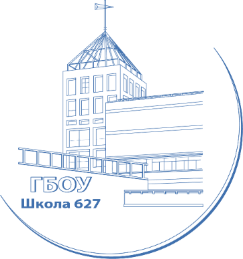 Статья 17. Формы получения образования и формы обучения(Федеральный закон от 29 декабря 2012 г. N 273-ФЗ «Об образовании в Российской Федерации»)
П. 2. Обучение в организациях, осуществляющих образовательную деятельность, с учетом потребностей, возможностей личности и в зависимости от объема обязательных занятий педагогического работника с обучающимися осуществляется в очной, очно-заочной или заочной форме.
Положение о формах обучения
Polojenie_o_formah_polucheniya_obrazovaniya.pdf (mskobr.ru)
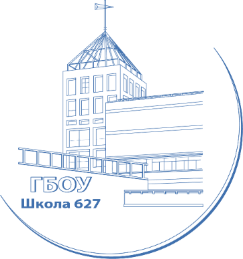 1. Условия договора об очно-заочном и заочном обучении. Положение о формах обучения. Условия расторжения договора
Взаимная ответственность родителей и школы.
Обучающийся имеет право на получение учебников, посещение консультаций (по графику), практических работ.
Основой организации учебной работы по заочной форме обучения являются самостоятельная работа обучающихся, групповые или индивидуальные консультации, зачеты (экзамены). 
Договор расторгается в случае неусвоения обучающимся общеобразовательной программы (не сдана промежуточная аттестация).
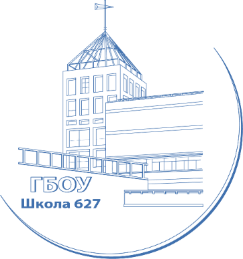 2. Кураторство учеников, находящихся на очно-заочном и заочном обучении
Кураторство осуществляется классным руководителем обучающегося в соответствии с регламентом взаимодействия с родителями (учениками) .
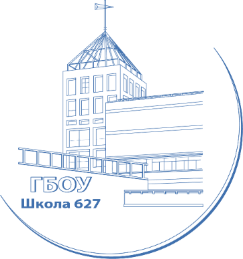 3. Порядок сопровождения кураторами очно-заочного и заочного обучения. Регламент взаимодействия родителей (учеников) с куратором и учителями-предметниками
Общение родителей с куратором после уроков 
(с 16.30 до 18.00)
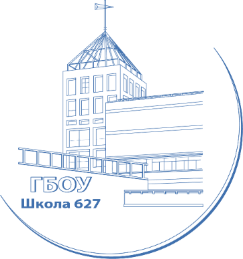 4. Сроки и порядок проведения консультаций перед промежуточной аттестацией
Школа организует и проводит не менее 1 консультации по каждому предмету учебного плана.
Консультация проводится не позднее, чем за 3 дня до даты промежуточной аттестации по данному предмету.
Консультации могут быть организованы как индивидуально, так и в группах обучающихся одной параллели.
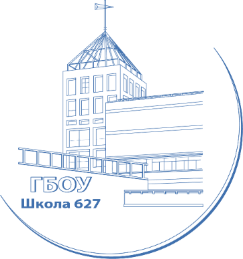 5. Сроки и порядок проведения промежуточной аттестации
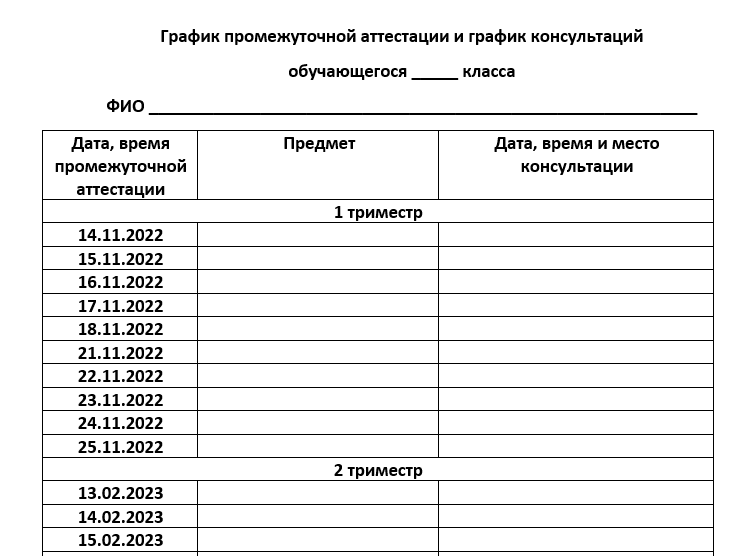 Промежуточная аттестация проводится очно для обучающихся, находящихся в Москве.
Дистанционно (с системой прокторинга) для обучающихся, находящихся не в Москве.
Проводит комиссия, назначенная приказом директора
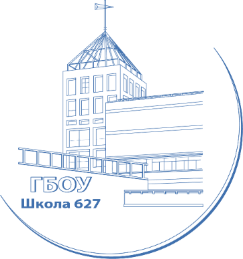 5. Варианты прохождения промежуточной аттестации (в том числе для обучающихся, находящихся не в г. Москве)
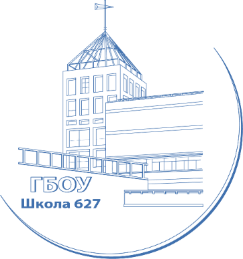 6. Когда подписать договор на заочное обучение
03.09.2024 с 18.00 до 20.00, в 216 каб.
Каждый понедельник с 18.00 до 19.00, в 210 каб.
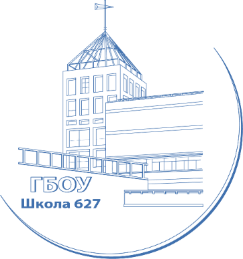 7. Полезные ссылки
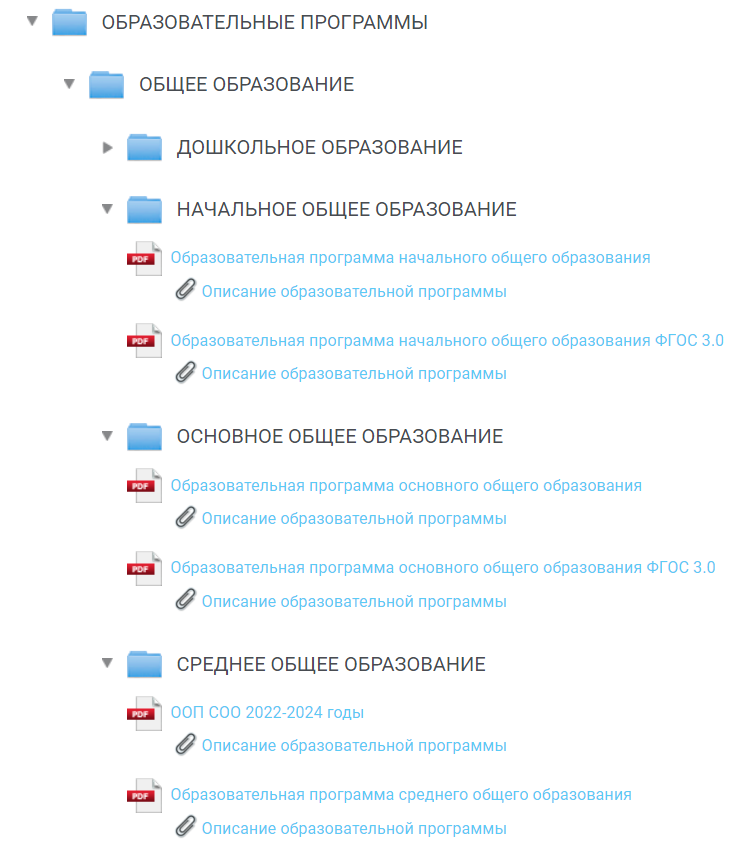 1. Положение о формах обучения
Polojenie_o_formah_polucheniya_obrazovaniya.pdf (mskobr.ru) 
2. Учебный план
Образование, ГБОУ Школа № 627, Москва (mskobr.ru)
3. Программы по предметам
Образование, ГБОУ Школа № 627, Москва (mskobr.ru)
4. Типовые диагностические работы
Руководителям - Мониторинг и диагностика - Инструктивно-методические материалы (mcko.ru)
5. ЭЖД
6. Календарный учебный график
Образование, ГБОУ Школа № 627, Москва (mskobr.ru)
7. Расписание занятий
Расписание, учебные периоды, каникулы, ГБОУ Школа № 627, Москва (mskobr.ru)
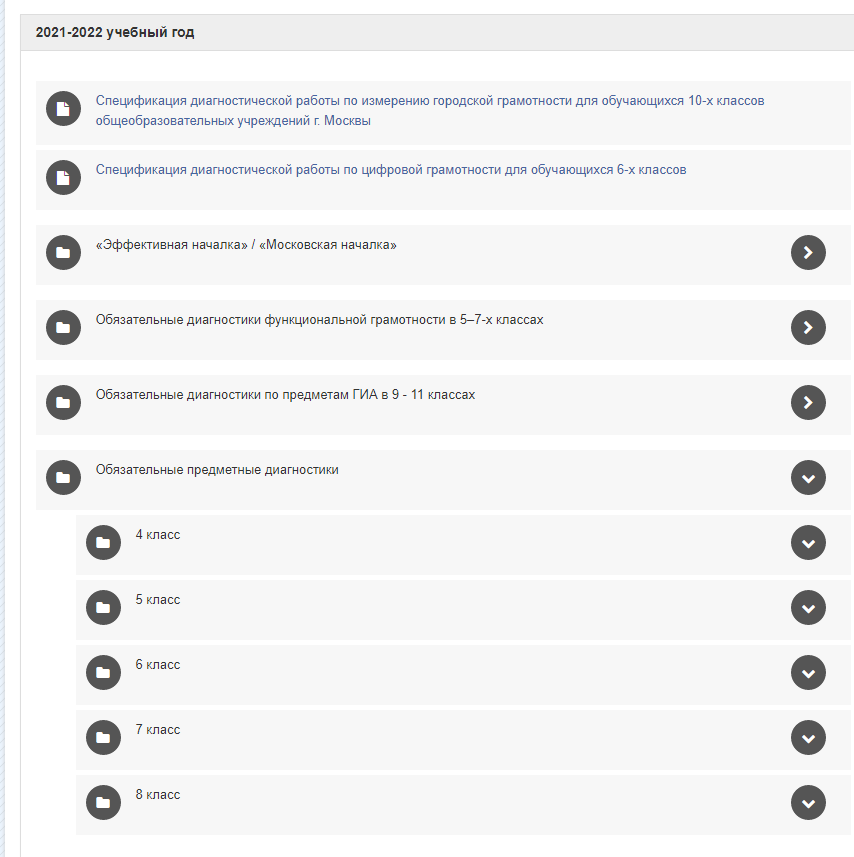 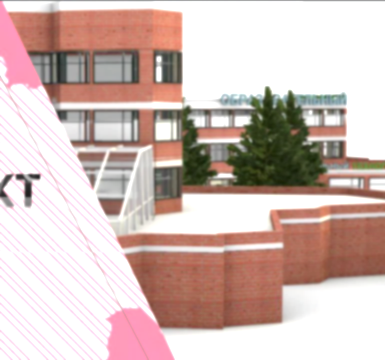 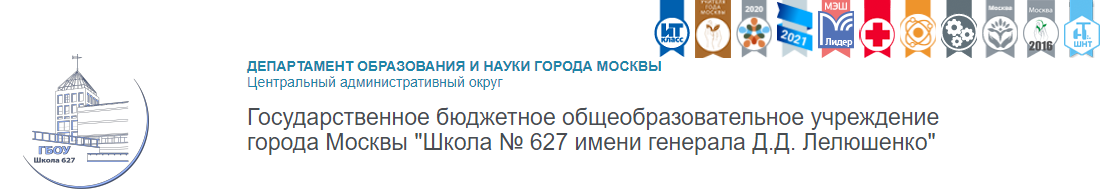 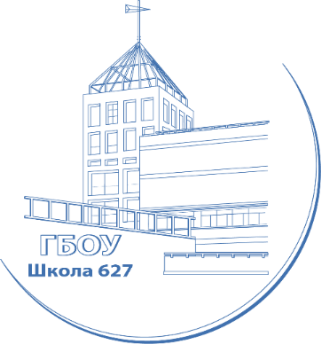 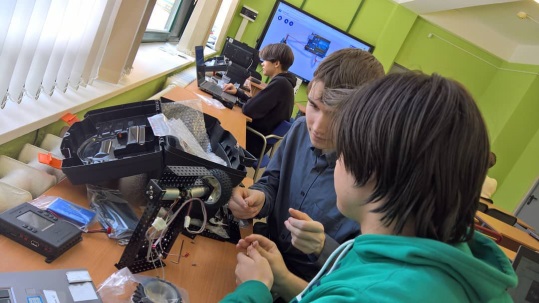 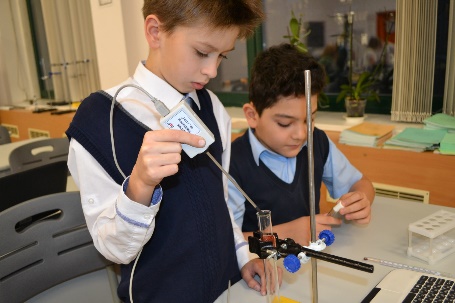 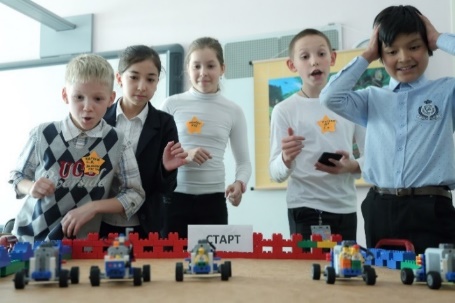 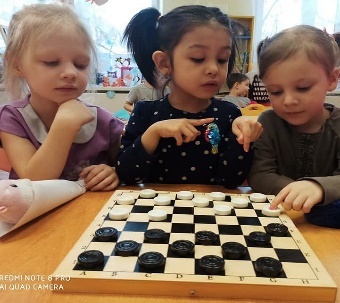 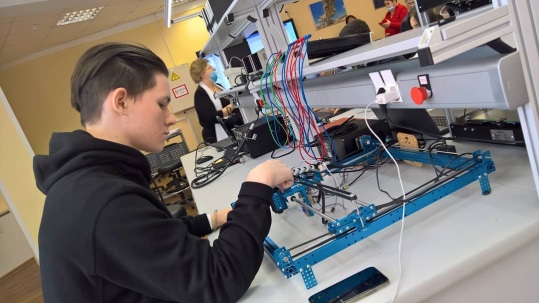 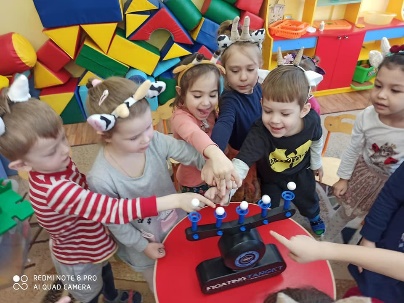 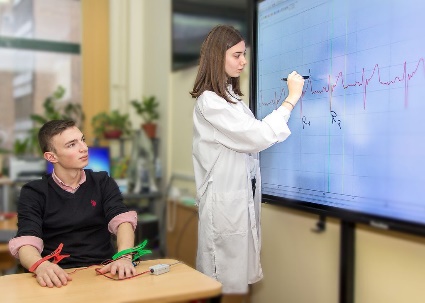 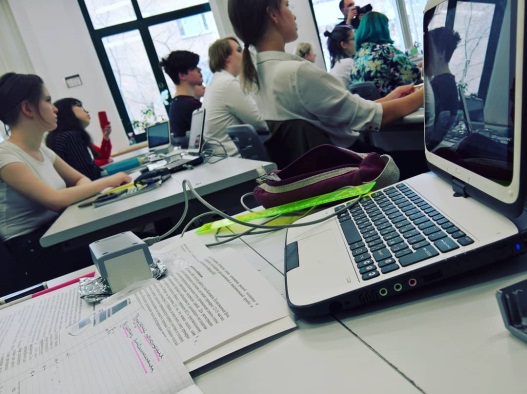 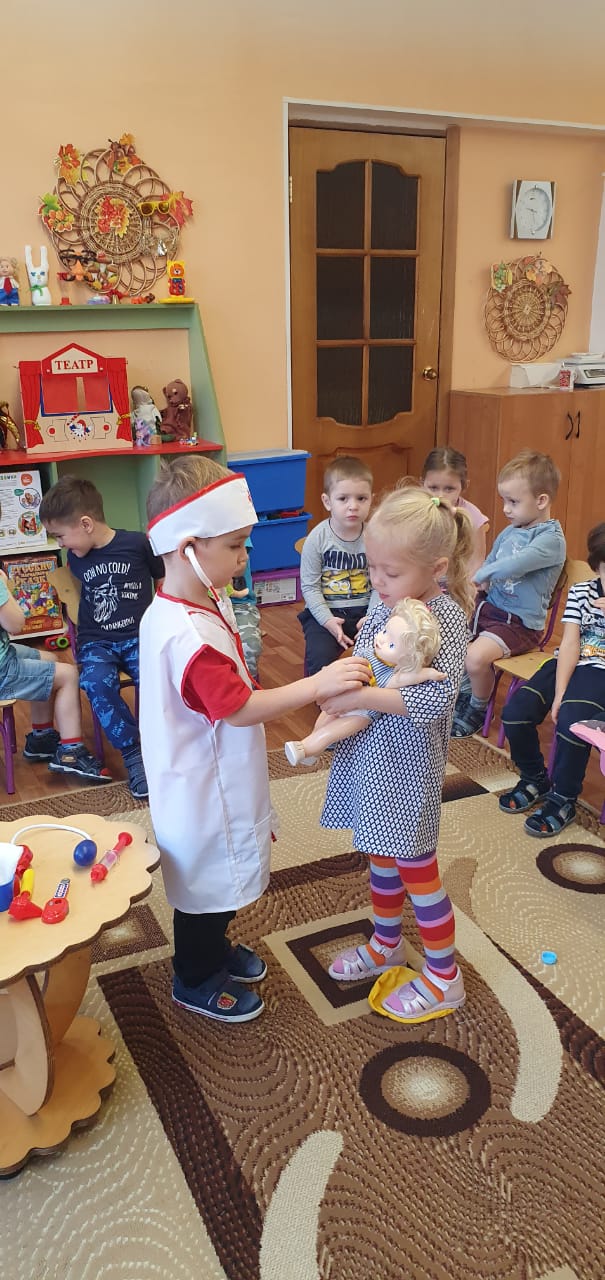 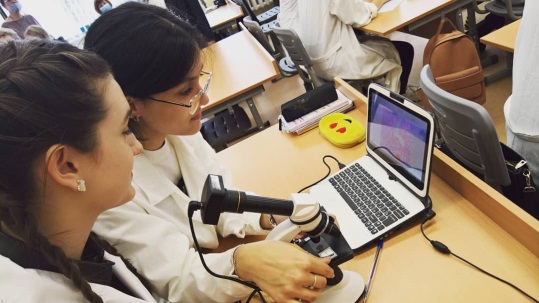 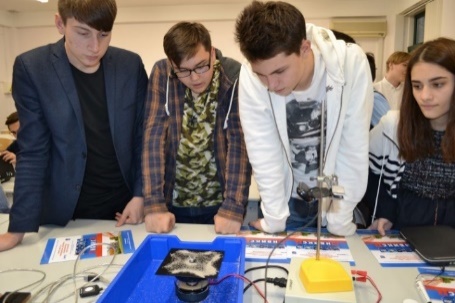 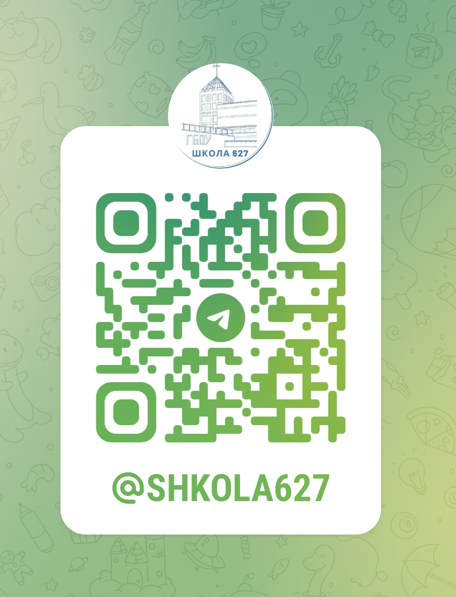 Родительское собрание:
«Организация заочной формы обучения»